日本語JPN102
March 4, 2010
(Thursday)
読みましょう
春休みは何をしますか。
今年の冬は雪がよくふりますか。
毎あさ、天気よほうを聞きますか。
プリンストンの夏はむし暑いですか。
日本語のクラスはしゅくだいが多いですか。
せんこうを東アジアけんきゅうにしたいですか。
東京と京都、どちらの方が好きですか。
2
週末は、天気がよくなりますか。
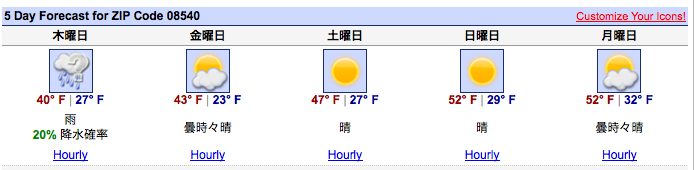 3
〜くなる／〜になる
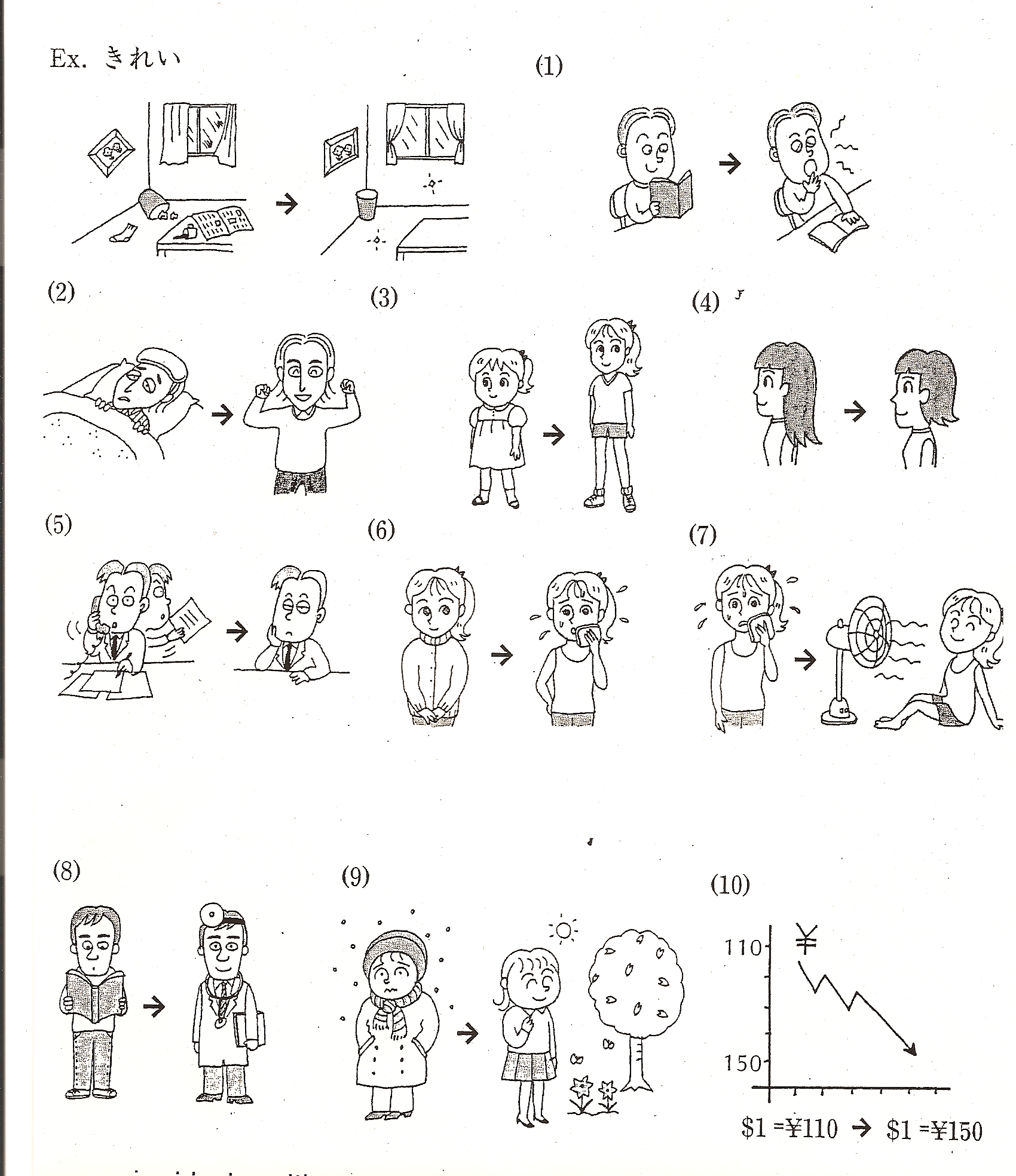 4
〜くする／〜にする
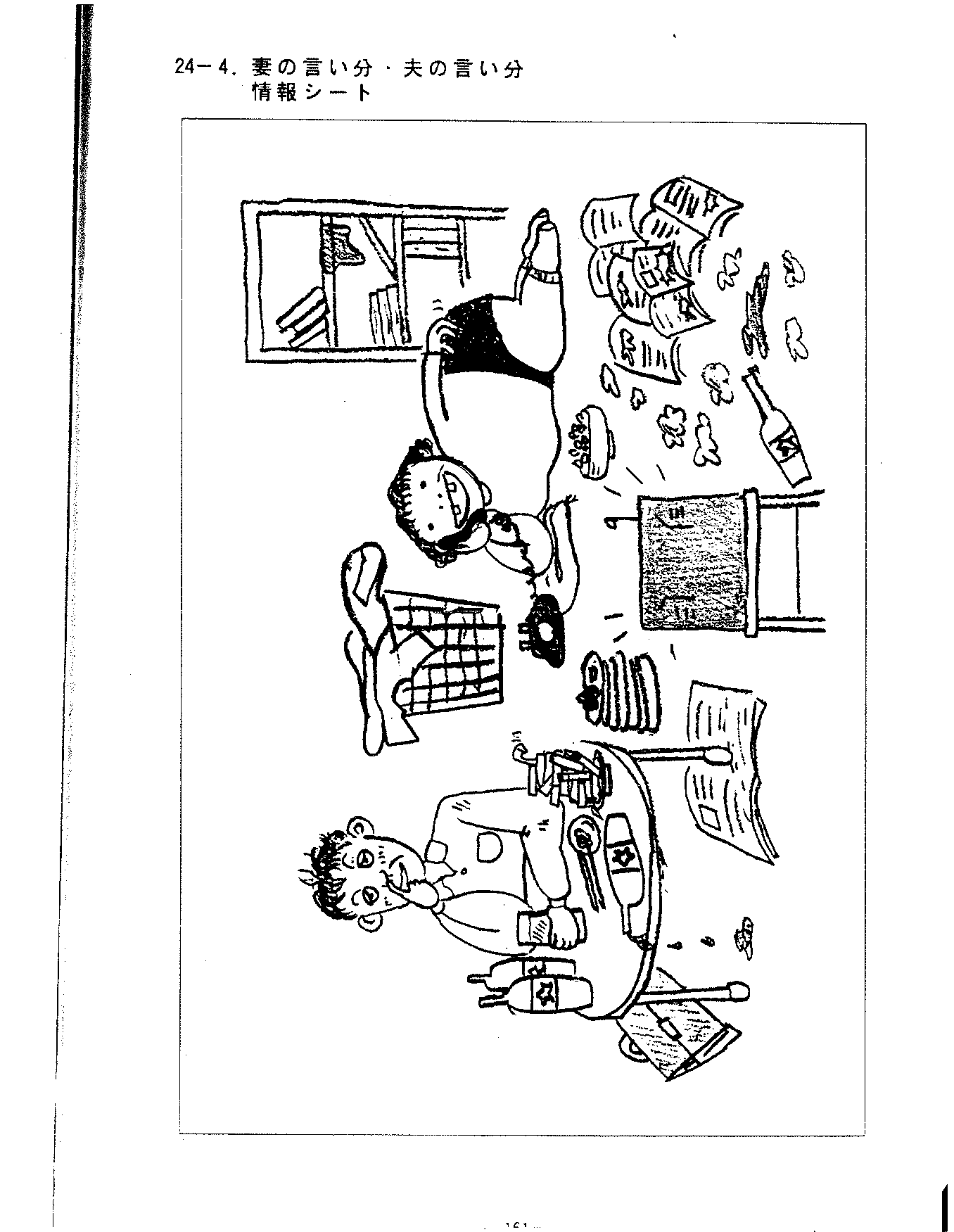 は～い。きれいに
　します。
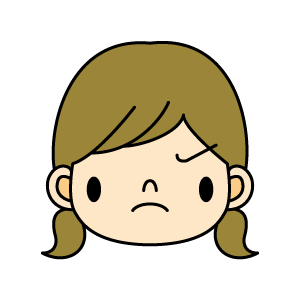 へやを　きれいに
　してください！
5
〜してください／〜になる・〜くなる
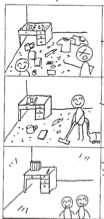 へやがきれいじゃありません。
きれいにしてください。
へやがきれいになりました。
6
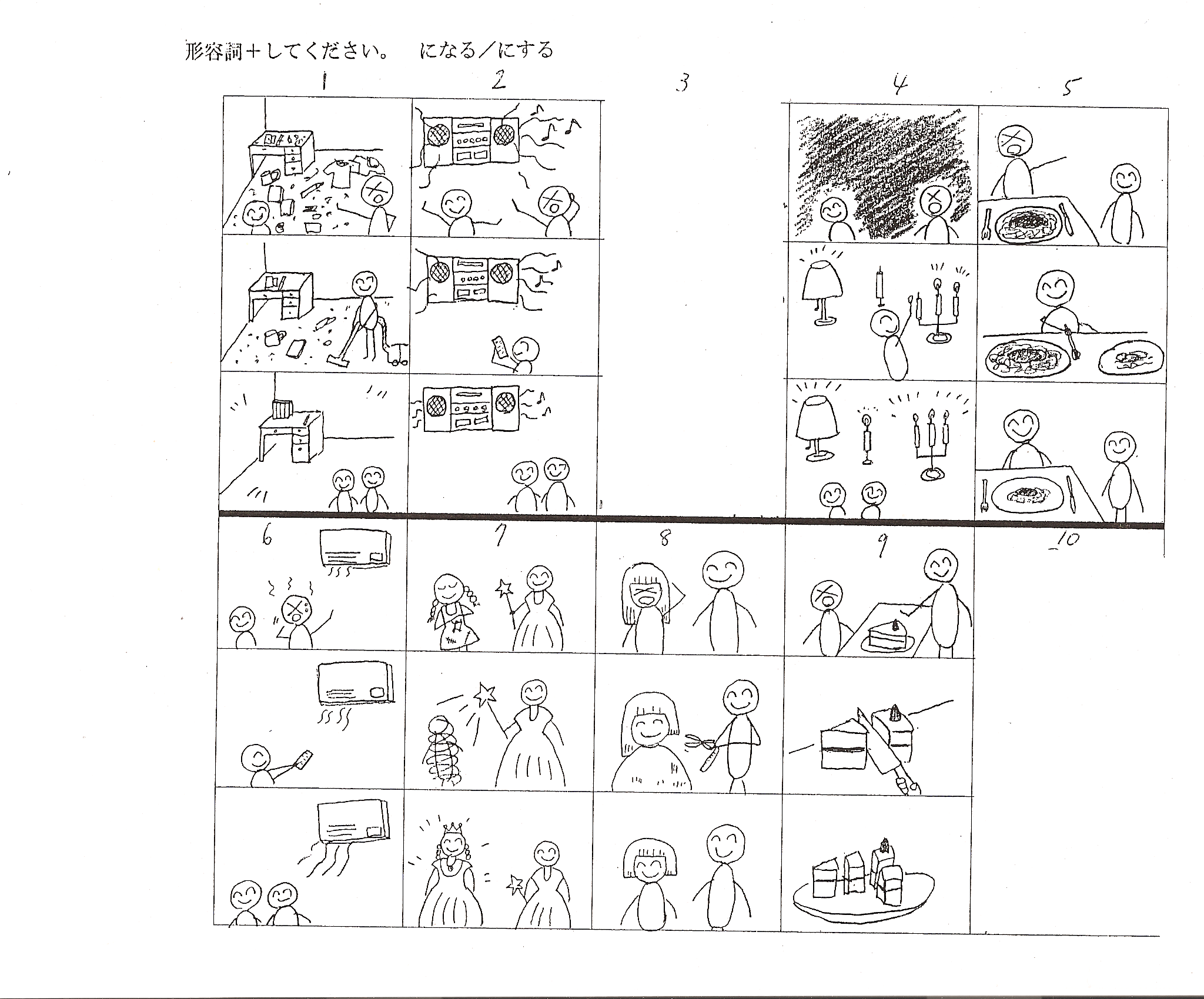 １）Adj. + です　　２）Adj. + して下さい　　３）Adj. + 〜になる／〜する
7
Plain past affirmative form (Verbs)て→た、で→だ
8
Plain past affirmative form (Verbs)て→た、で→だ
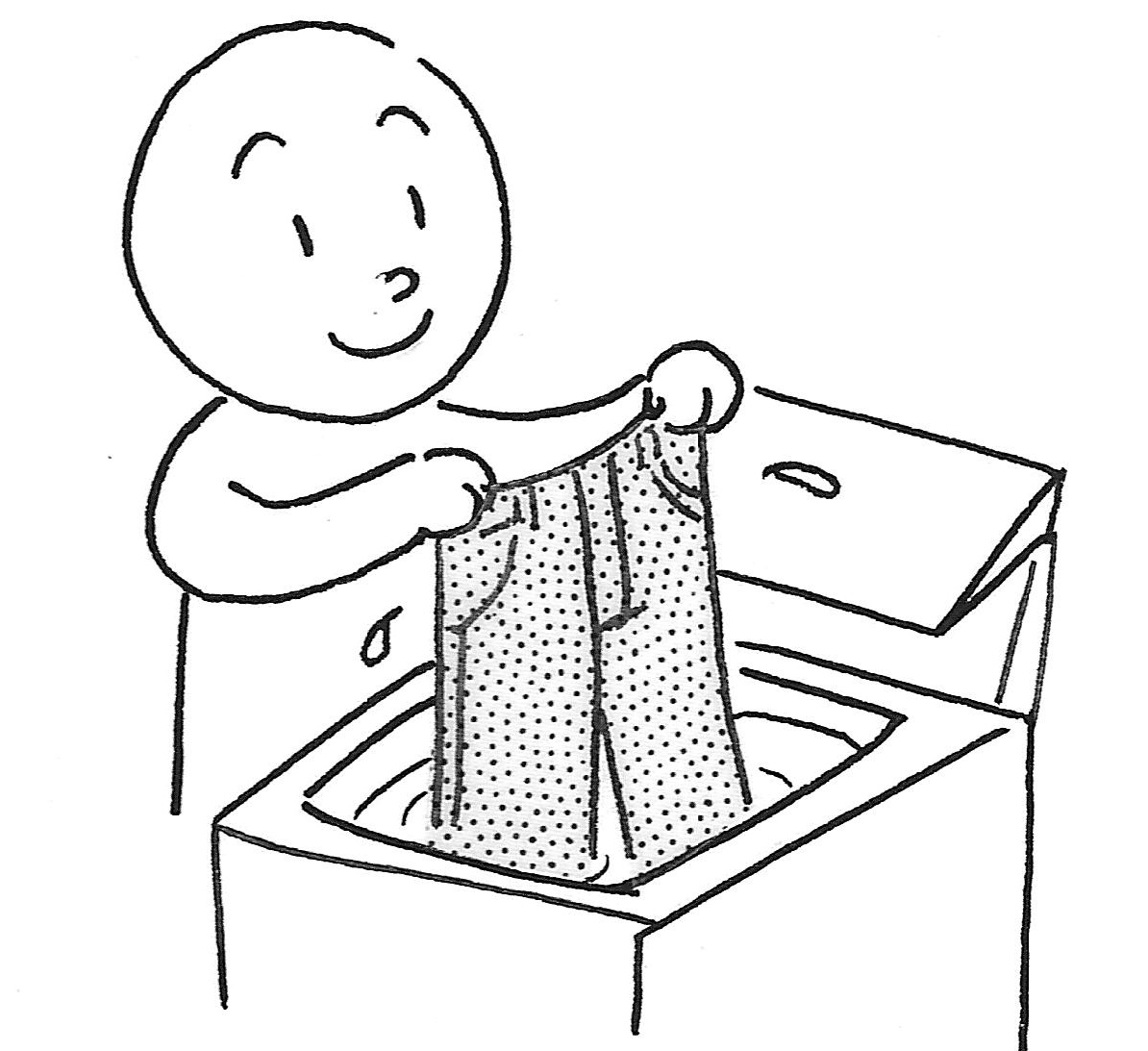 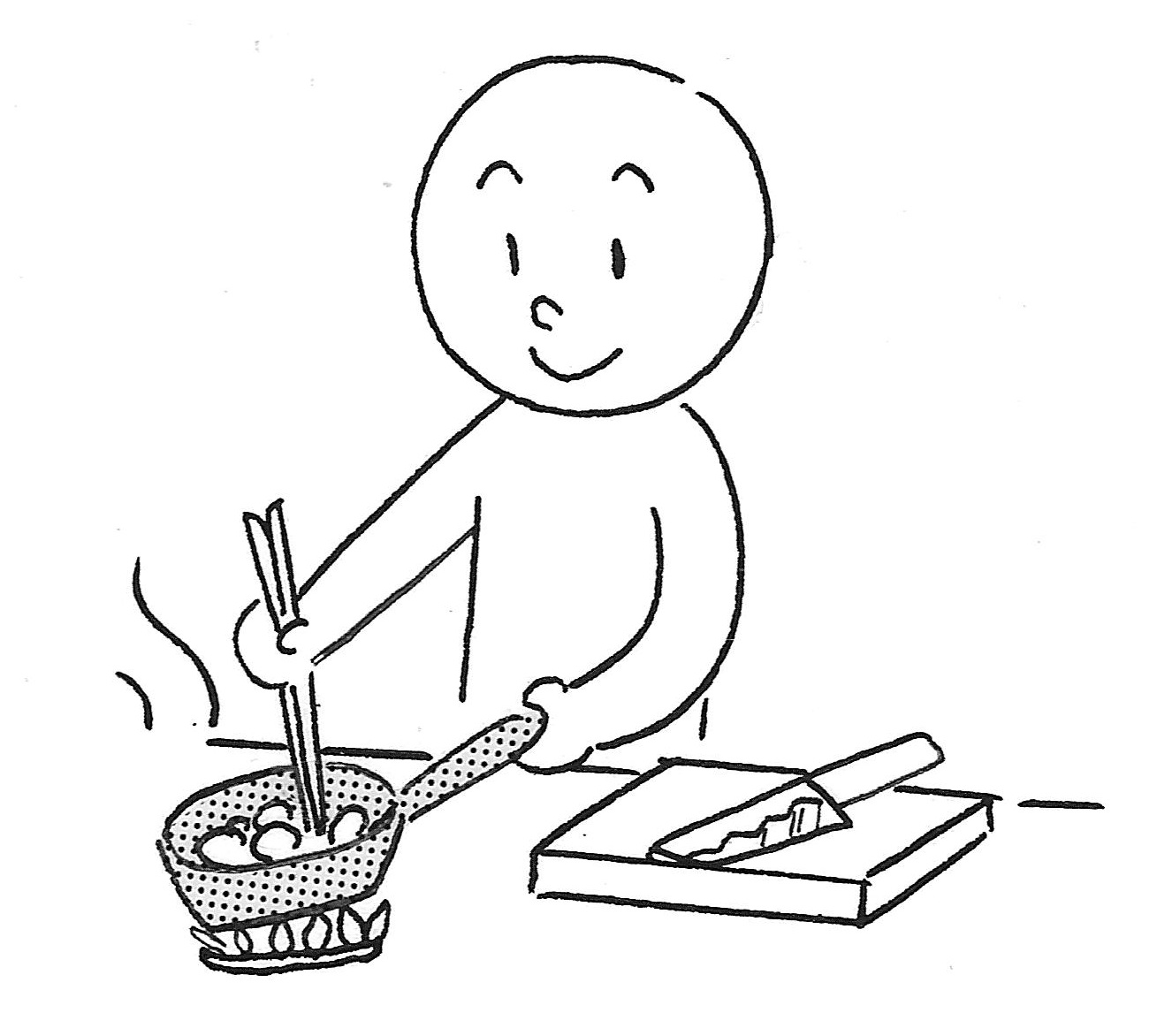 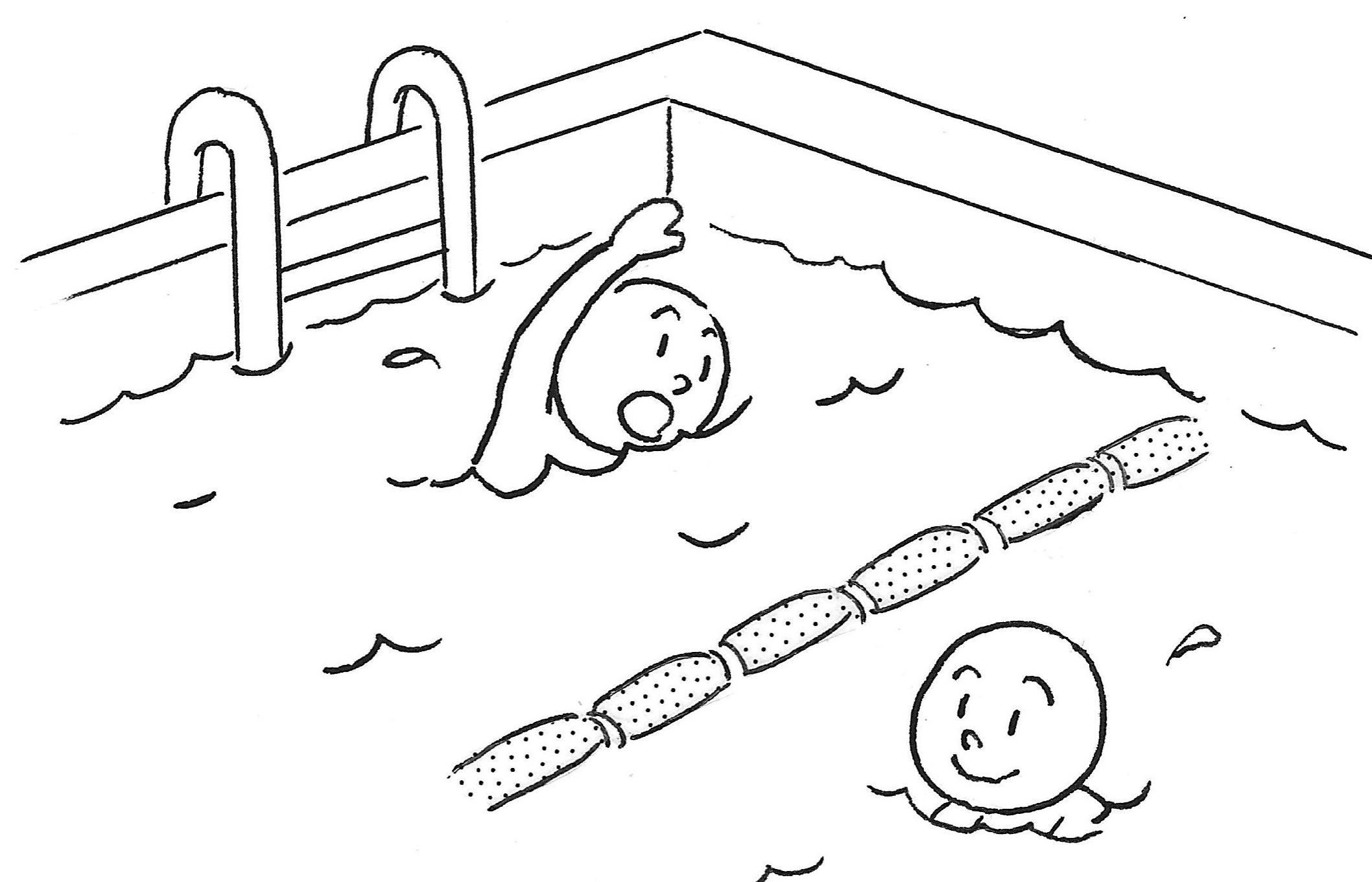 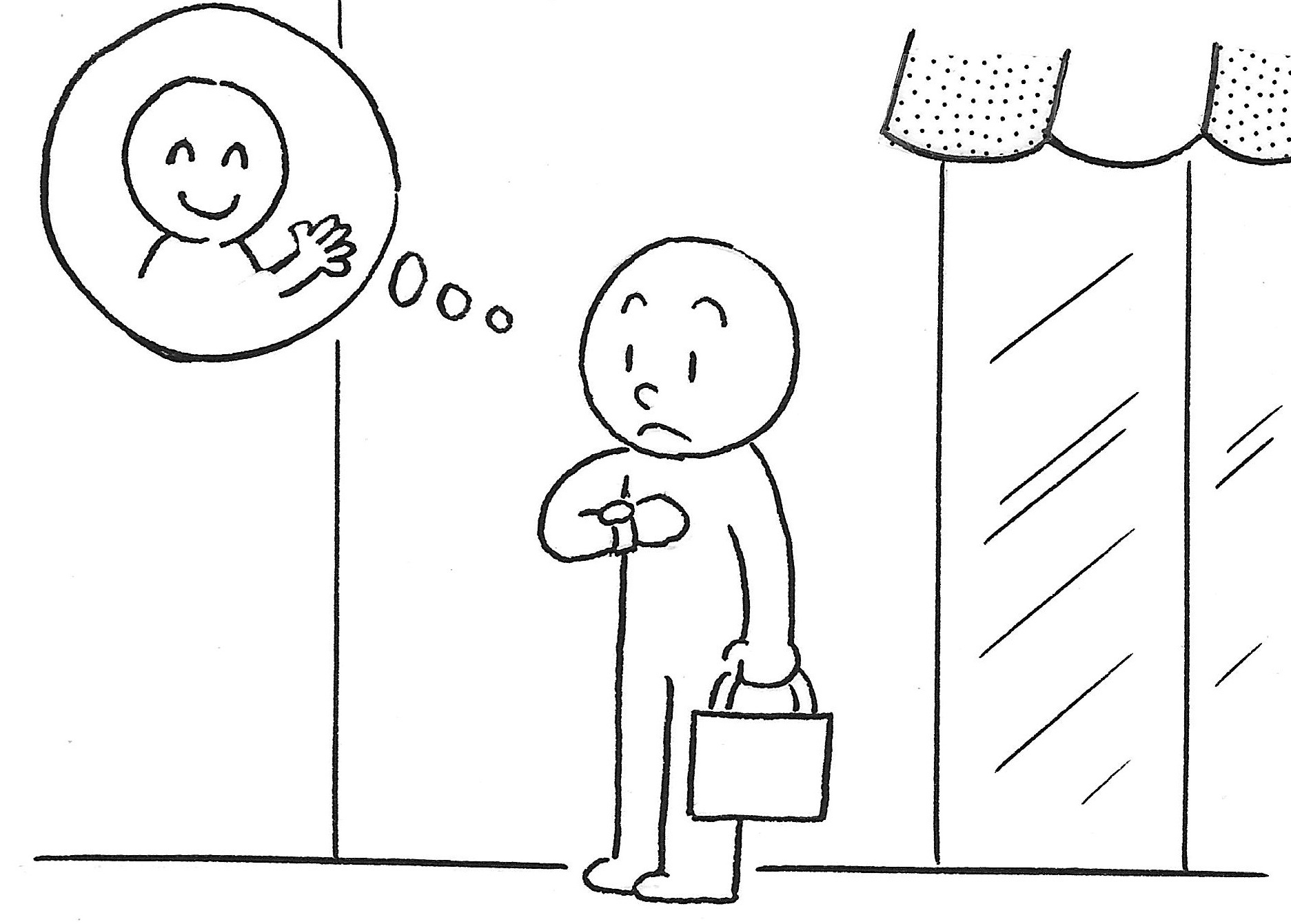 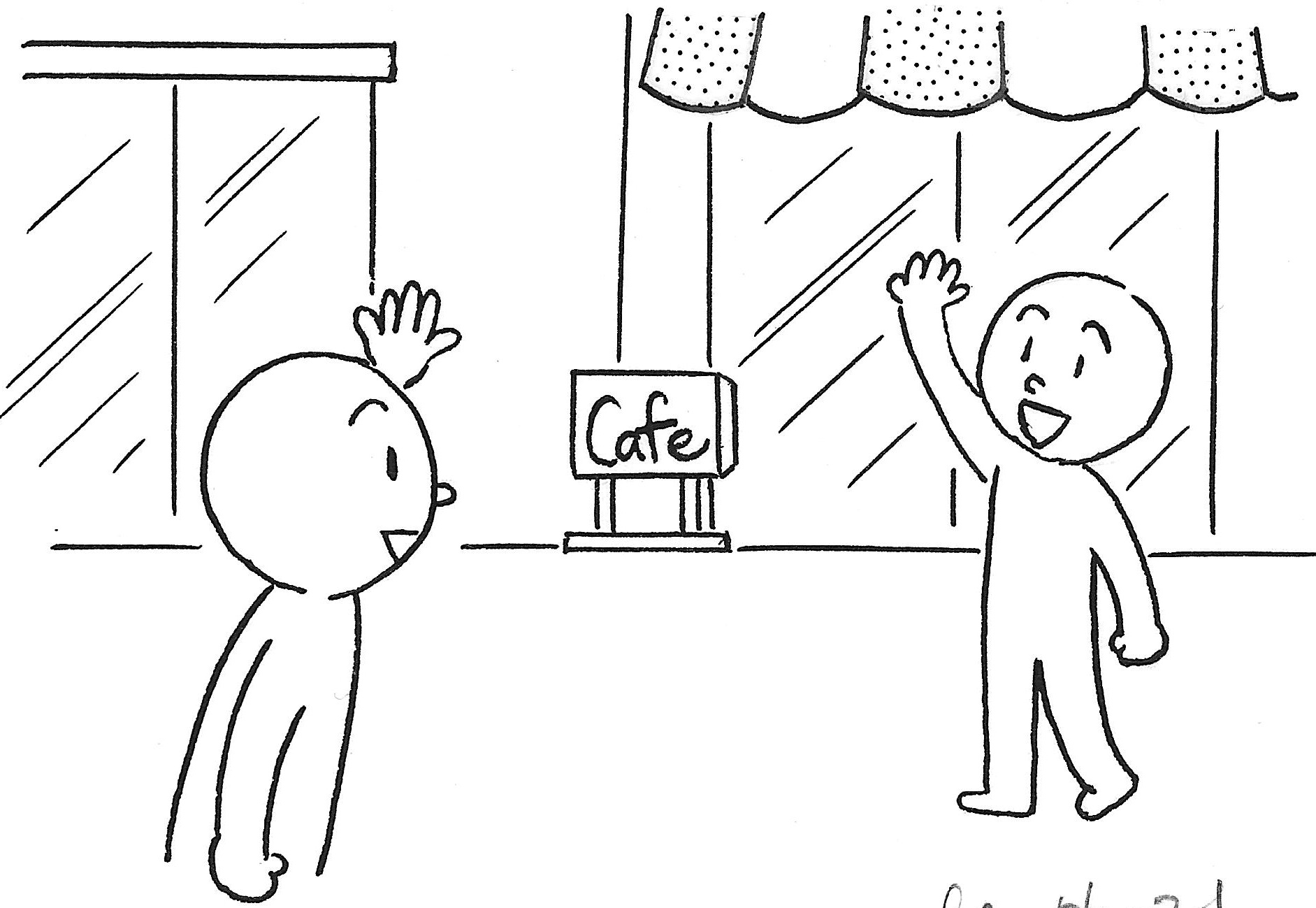 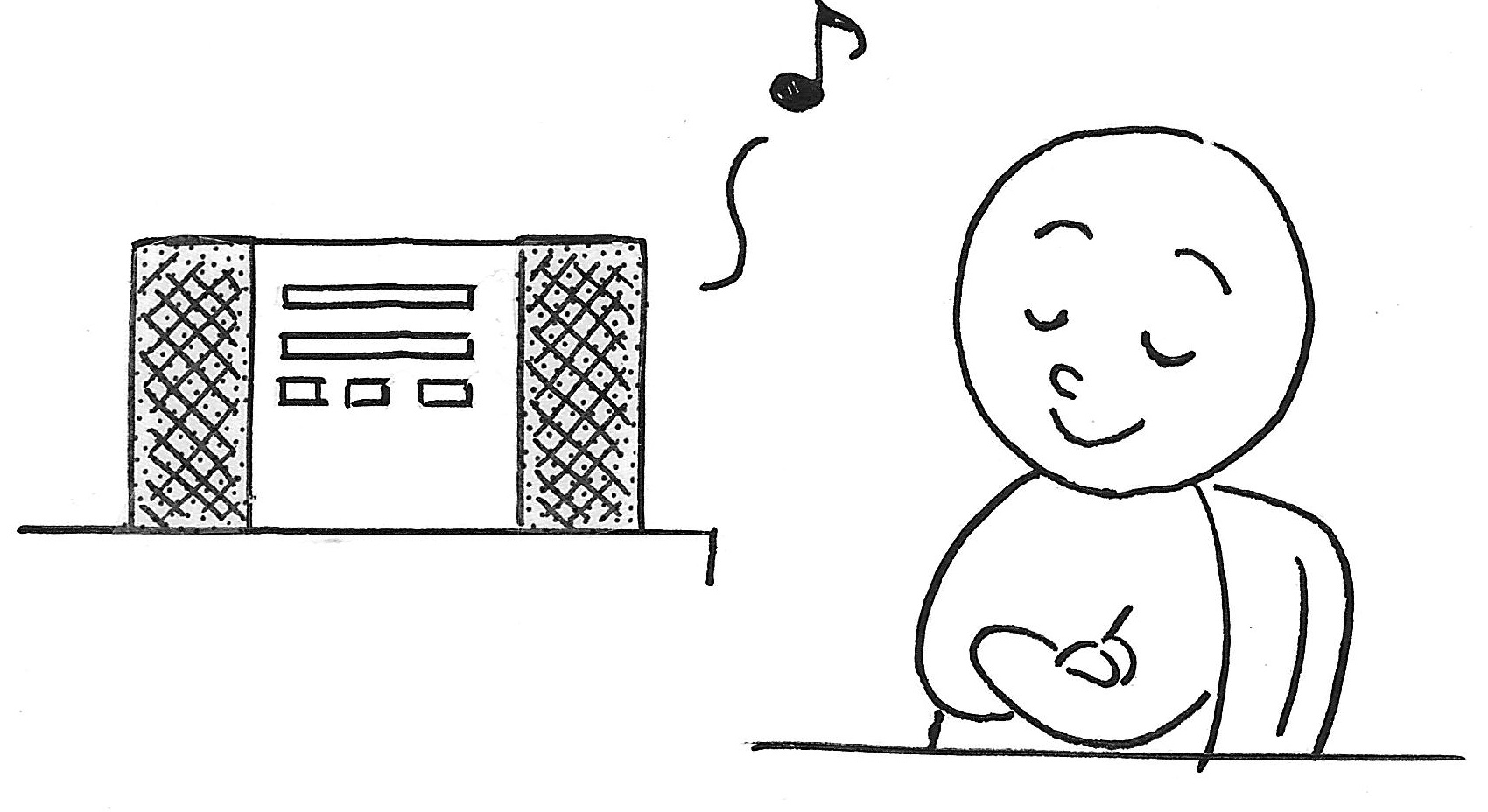 Plain past affirmative form (いadjectives)Deleting です from the polite past affirmative form
10
Plain past affirmative form (いadjectives)Deleting です from the polite past affirmative form
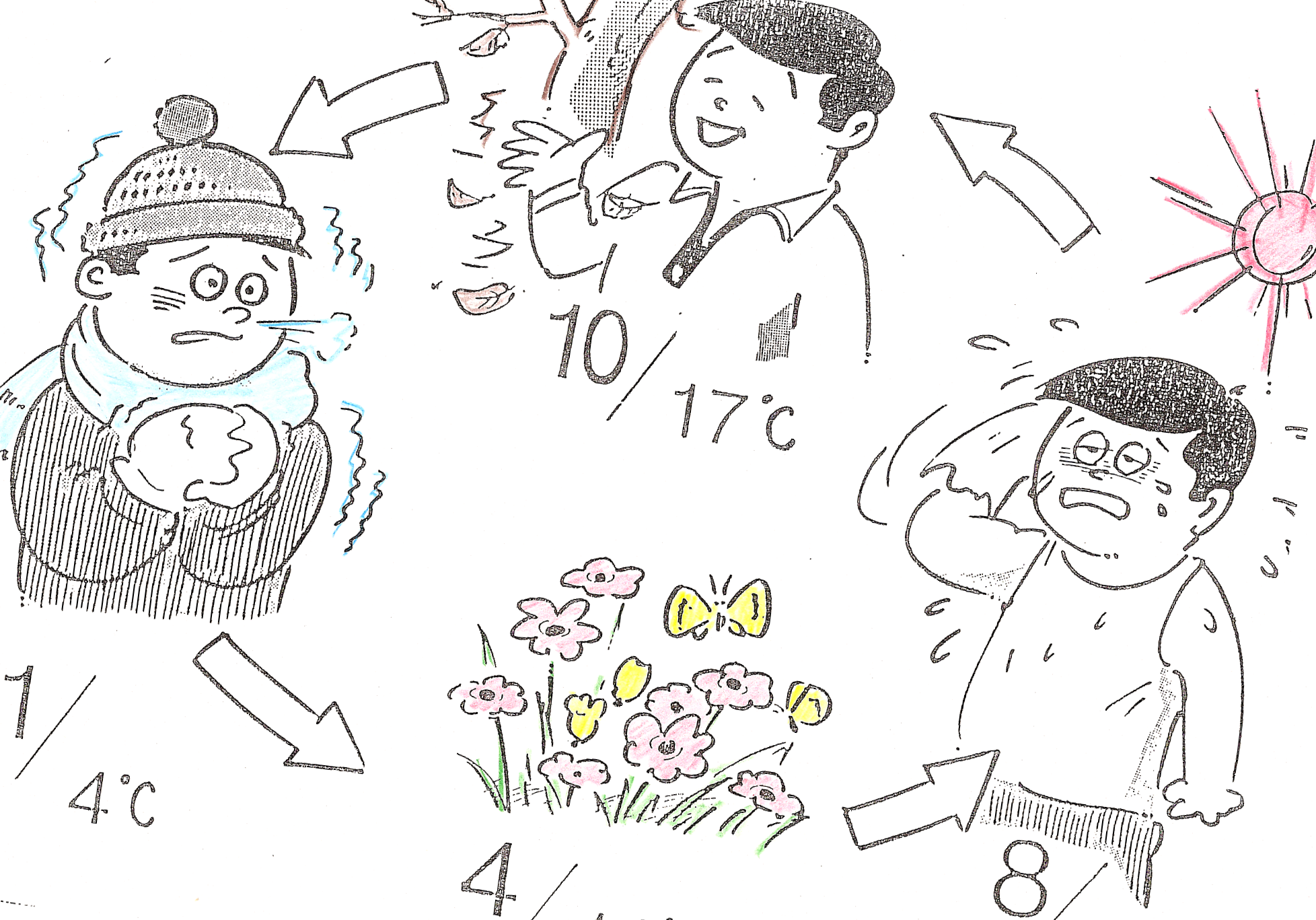 すずしい
さむい
あつい
あたたかい
11
[Speaker Notes: アメリカで一番暑い州はどこですか。寒い州はどこですか。]
Plain past affirmative form (なadjectives)Adding  った to the plain present affirmative form
12
(いadj.) Deleting です from the polite past affirmative form (なadj.)Adding  った to the plain present affirmative form
昨日は寒かったです。
アリスさんが好きでした。
プリンストン大学の学生でした。
「なかま」は高かったです。
およぐのが上手でした。
ホストファミリーはしんせつでした。
りょこうはおもしろかったです。
だった
だった
だった
だった
13
ぶんぽう２:Plain past forms and casual speech
Plain past negative form
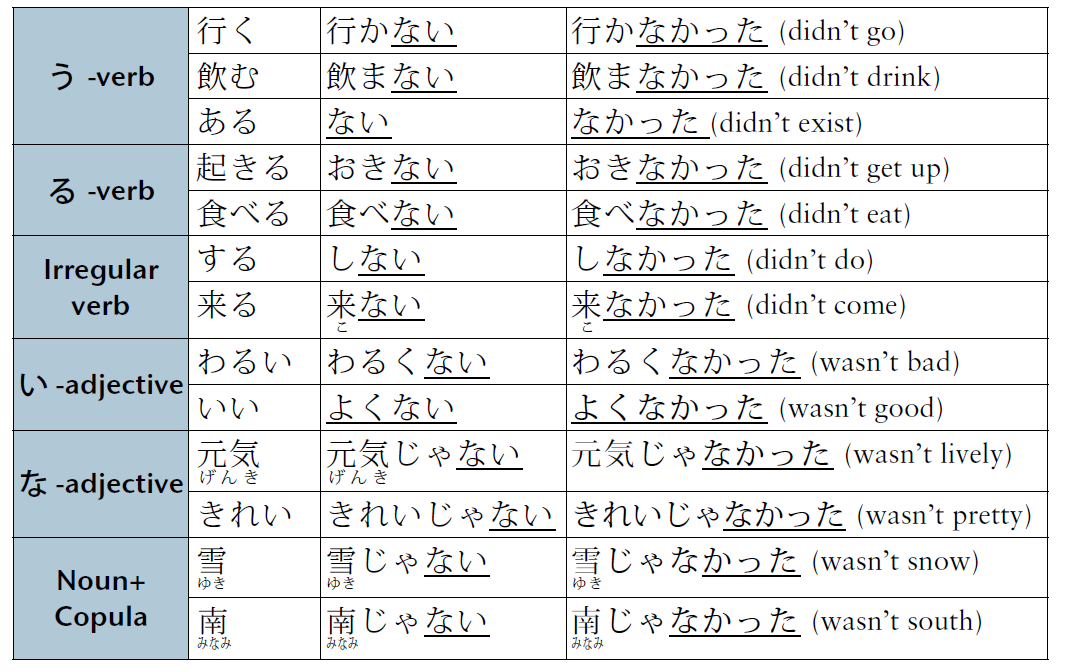 14
Plain past negative formReplacing the plain present negative ending ない with なかった
Plain present 		Plain past
	negative form		negative form
読まない		読まなかった
聞かない		聞かなかった
あかるくない	あかるくなかった
たのしくない	たのしくなかった
いやじゃない	いやじゃなかった
好きじゃない	好きじゃなかった
学生じゃない	学生じゃなかった
15
Plain past negative formReplacing the plain present negative ending ない with なかった
昨日は寒かったです。
アリスさんが好きでした。
プリンストン大学の学生でした。
「なかま」のきょうかしょは高かったです。
およぐのが上手でした。
ホストファミリーはしんせつでした。
りょこうはおもしろかったです。
寒くなかった
好きじゃなかった
学生じゃなかった
高くなかった
上手じゃなかった
しんせつじゃなかった
おもしろくなかった
16
16
P201 Activity 2
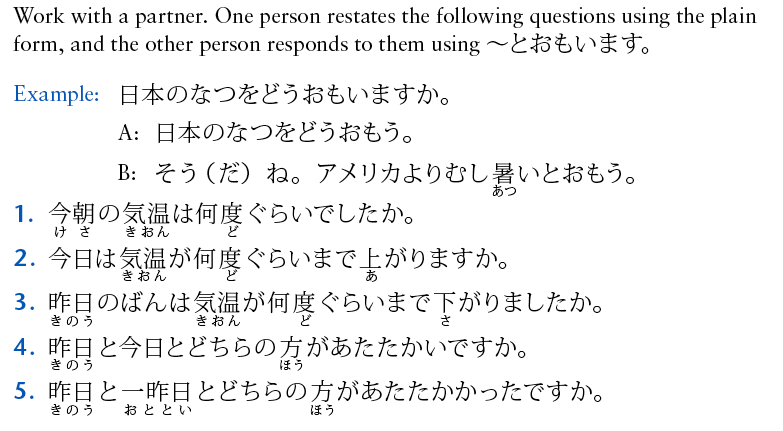 17
P201 Activity 3
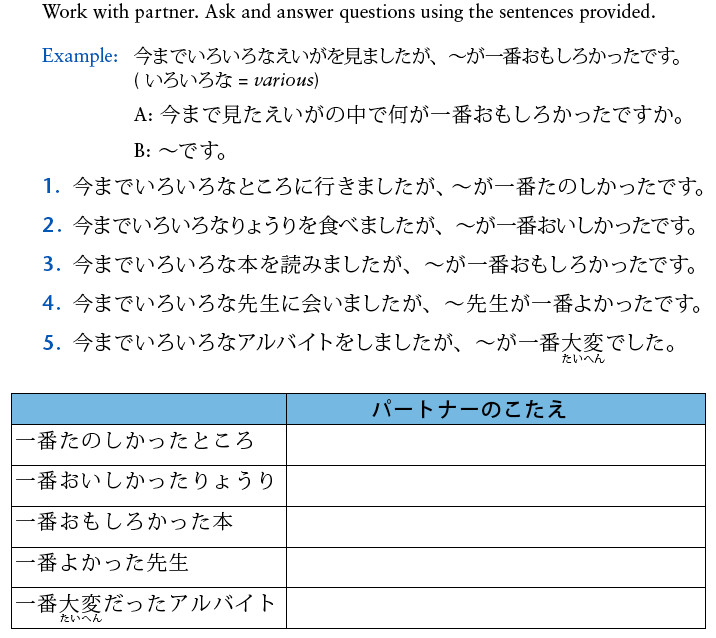 18
～ている
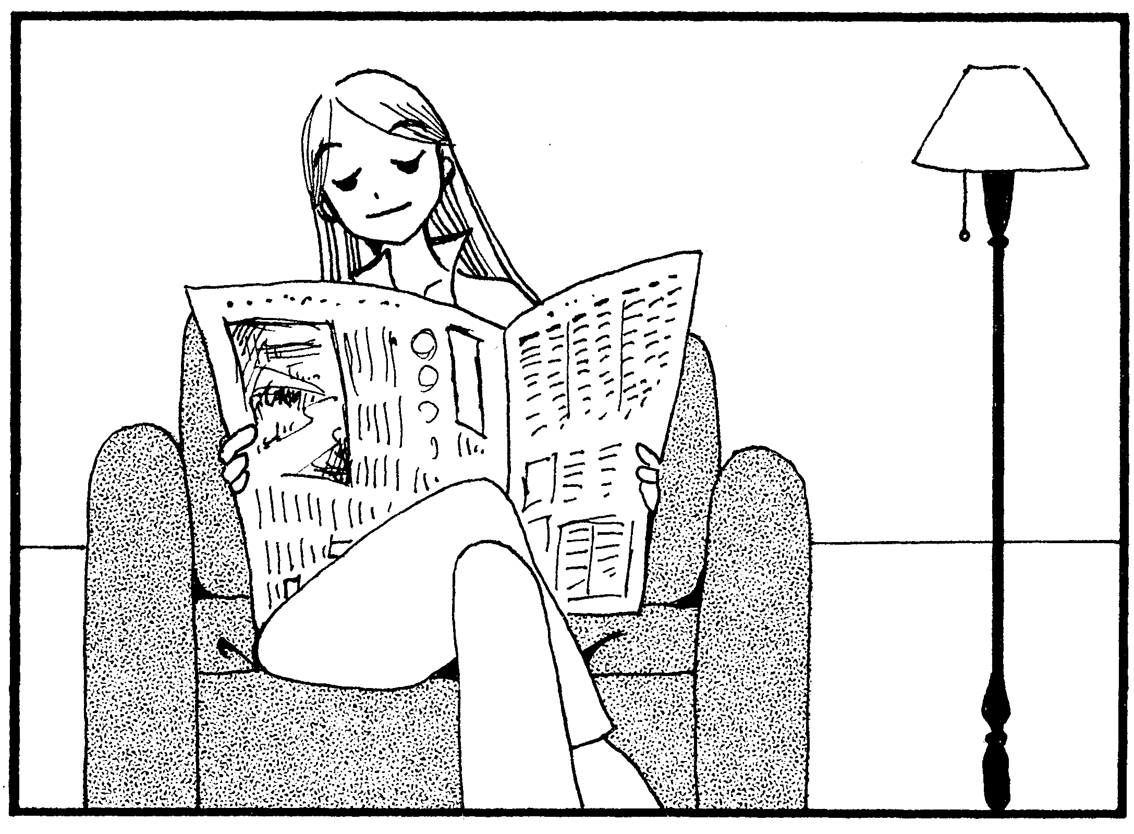 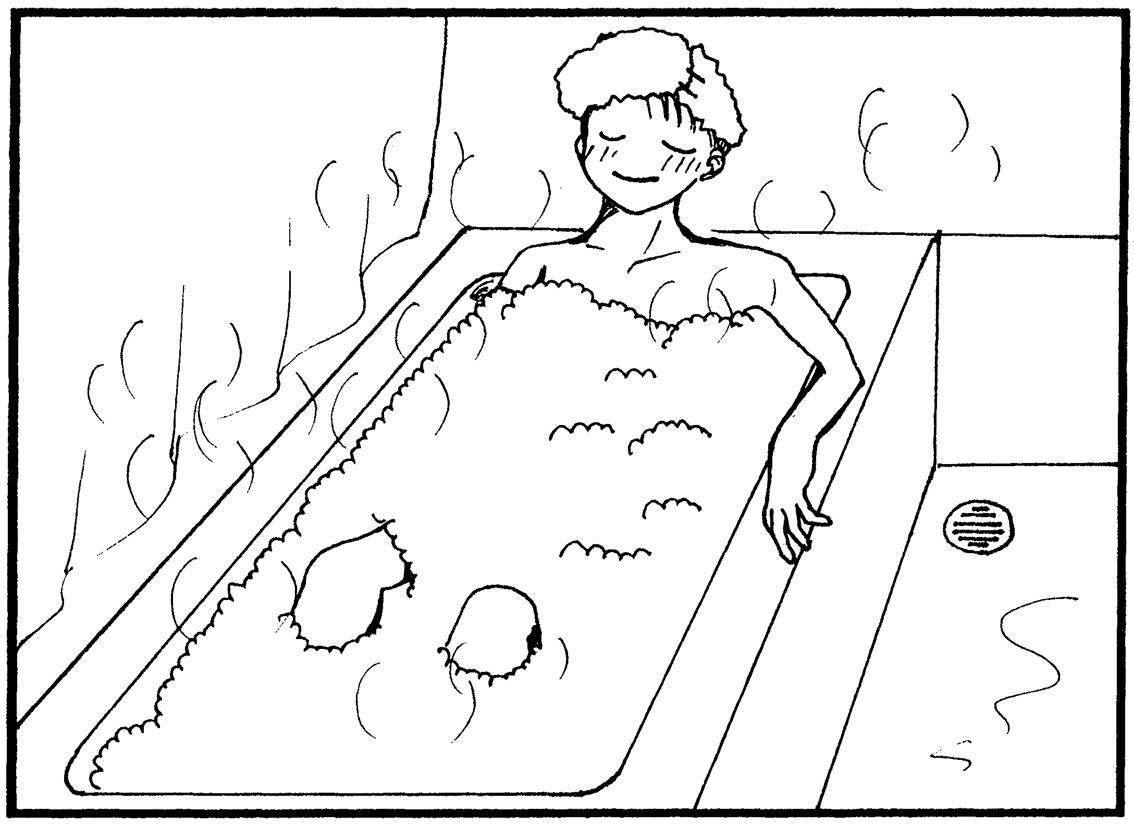 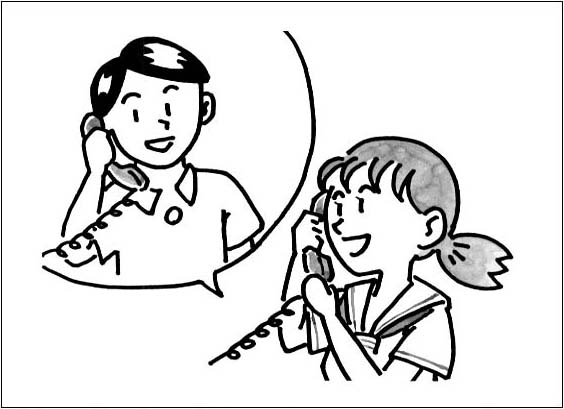 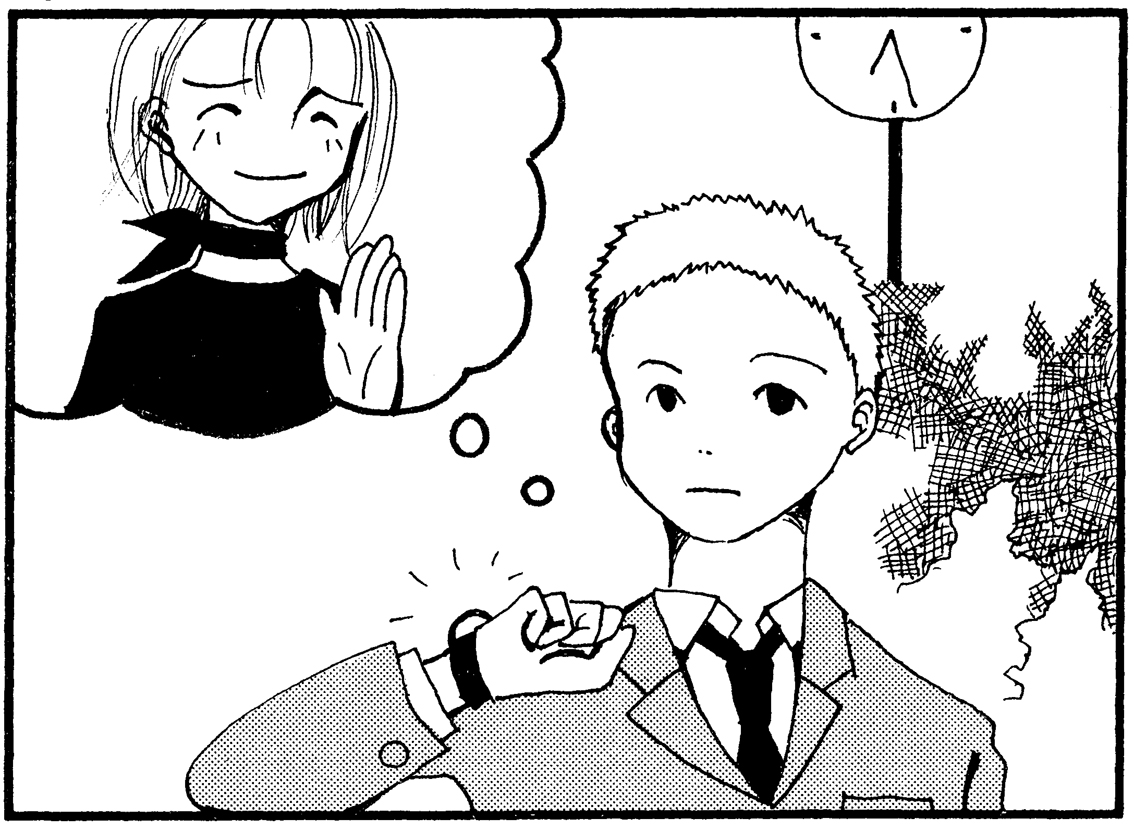 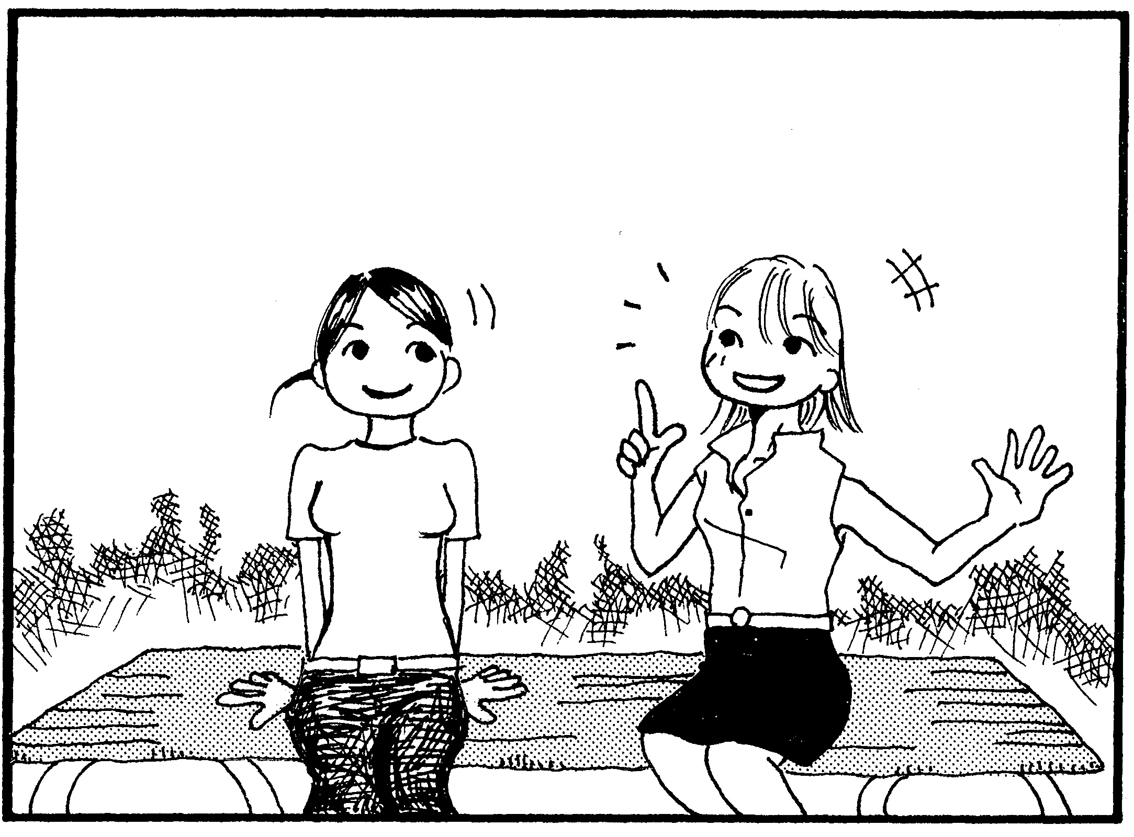 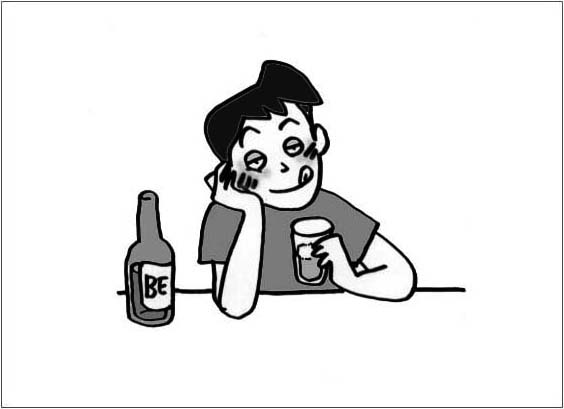 19
～ている（resultant state / on going action)Nouns and modifying clauses
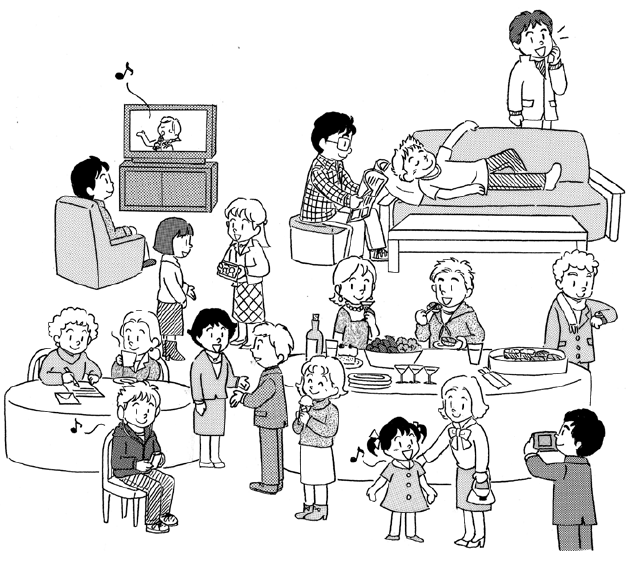 20
Invitation
Column A: およぎに行きます。　Column B: 寒いです。

A: およぎに行きませんか。
B:  ええ、でも、今日はちょっと寒いので、明日にしませんか。
A: ああ、いいですよ。じゃあ、そうしましょう。
Column A						Column B	
1.週末にスキーに行きます。　　あたたかくて、雪がないかもしれません。
2.ピクニックに行きます。　　　　 むし暑くなりそうです。
3.ごご、ゴルフをします。　　　　  雨になるかもしれません。
4.６月に日本に行きます。　　　　６月の日本は雨が多いです。
5.土曜日にパーティをします。　 週末にたいふうが来るかもしれません
21
カジュアルスピーチ
みち子さんとアリスさんは友だちです。みち子さんはアリス
さんとカラオケに行きたいですから、でんわをします。
みち子　	もしもし、みちこだけど。
アリス　	あっ、みち子。どうしたの？
みち子　	今、何してる？
アリス　	テレビ見てるんだけど。
みち子　	今からカラオケ行かない？
アリス　	うん、行く、行く。えきのまえのカラオケ？
みち子　	ううん、大学のとしょかんのまえに新しいおみせが
　　　	あるんだけど、そこに　行かない？
アリス　	そうね。あたらしいおみせの方がおもしろそう。
みち子　	じゃあ、そのおみせのまえで８時はどう？
アリス　	うん。じゃあ、あとで。
１）でんわをかける　
２）友だちを（イベントに）さそう　
３）時間と会うところをきめる
22
AはBがC
Describing the characteristics of places objects, and time.
1. 東京は
人が
多いです。
2. イリノイは
雪が
多いです。
3. パデュー大学は
アメフトが
ゆうめいです。
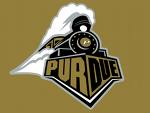 4. とうきょうは
人が
多いです。
5. ニューヨークは
じゆうのめがみ が
ゆうめいです。
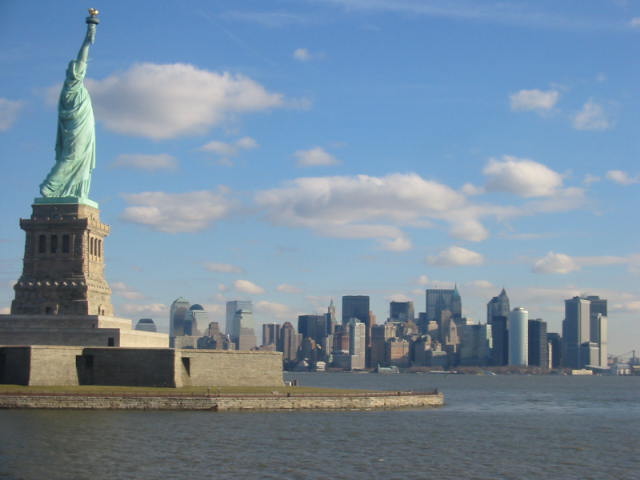 6. 冬は
多いです。
雪 が
7. 春は
はな が
きれいです。
23
A (place) は B が C
1) You are at a big intersection Tokyo. You see hundreds of people passing by.

2) You are visiting your friend in Seattle. It’s been raining for three days.

3) You are in Chicago. You are on the way to go to class with you friend. The wind is very strong.

4) You are trying to find a gift at a department store in tokyo, but everything is very expensive.
24
A (place) は B が C
は　　　が　ゆうめいです。

　　　は　　　が　多いです。

　　　は　　　が　　　　です。
25
A は B が C
１）〜さんの大学は何がゆうめいですか。
２）〜さんは何が上手ですか。
３）GF／BFはどんな人がいいですか。
４）日本語は何が一番むずかしいですか。
５）？？？
26
ホームタウン
ホームタウンをホストファミリーにせつめいしましょう。
ホスト　アリスさんのホーウタウンはどこですか。
アリス　ウィスコンシンのマディソンです。
ホスト　ウィスコンシンはどこにありますか？
アリス　シカゴの北の方にあります。
ホスト　そうですか。気候（きこう）はどうですか。
アリス　夏は暑くて、冬は寒いんです。雪も多いです。
ホスト　どのきせつが一番いいですか。
アリス　私は秋が好きですね。木の葉（は）が赤くなって
　　　　とてもきれいです。
ホスト　ウィスコンシンは何がゆうめいですか。
アリス　そうですね。チーズとビールがゆうめいですね。
ホスト　そうですか。
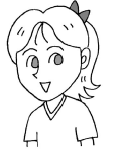 27
天気予報
28
せかいの天気よほう
　（Around the world)
明日の東京の天気はくもりでしょう。
さいこう気温は１５度で、
さいてい気温は６度でしょう。
東京では、雨がふるかもしれません。
29
明日の　　　　　の天気は　　　　でしょう。

　さいこう気温は　　　で、さいてい気温は　　　でしょう。

　　　　では、　　　　　　でしょう／かもしれません。
30
プリンストンの週末の天気はどうでしょうか。
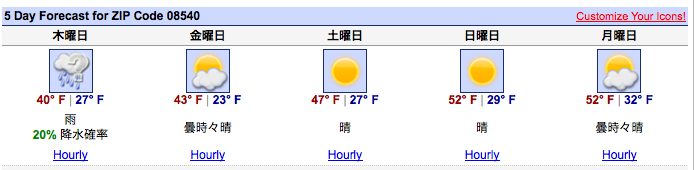 31